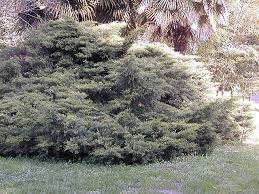 Génévrier rampant
Fait par Louis Lessard
Aussi appellé Juniperus horizontalis
Il convient parfaitement en rocailles et en couvre-sol
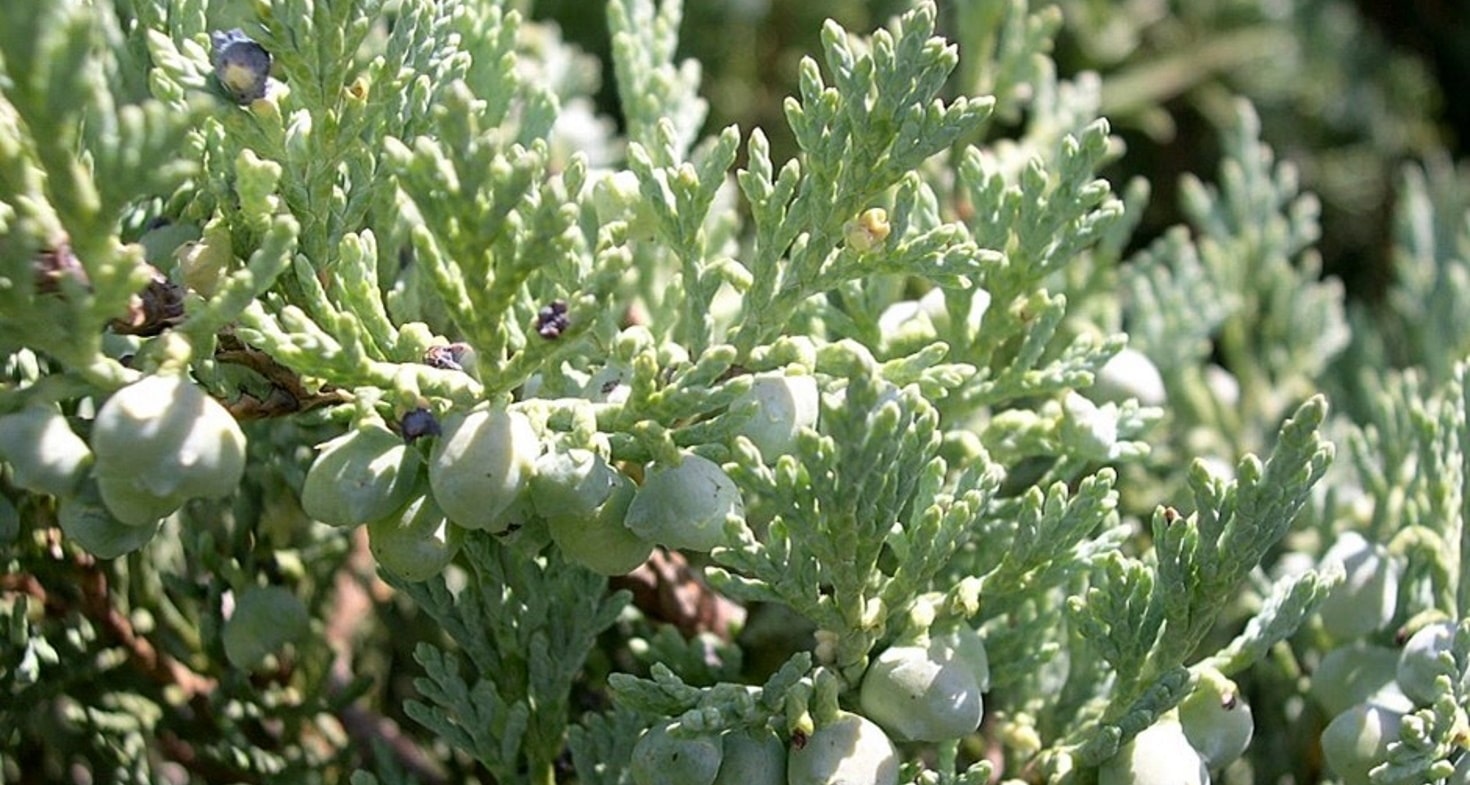